열역학 제 2법칙
p. 105 ~ 112
자발적 변화와 비자발적 변화
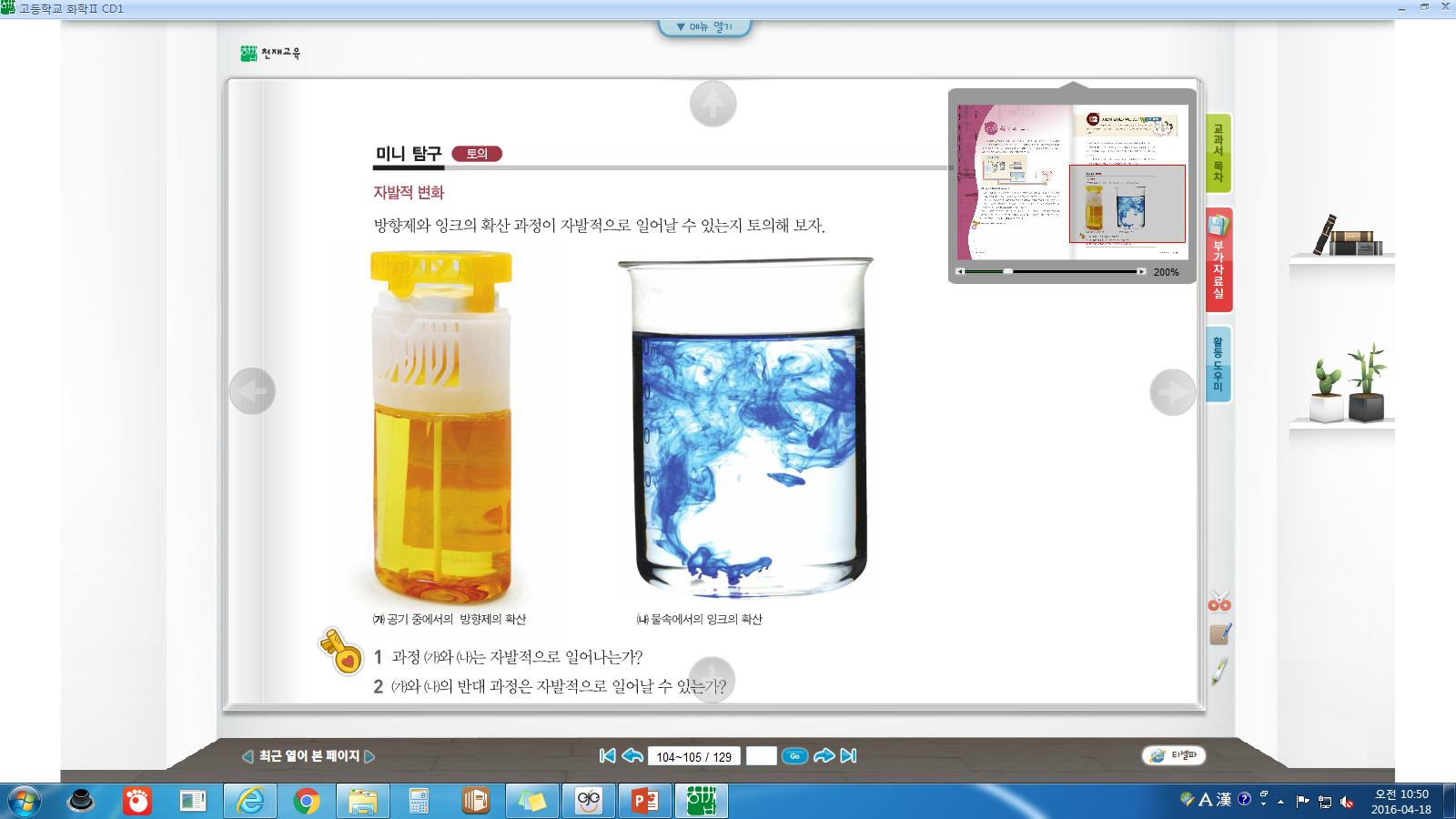 자발적 변화와 비자발적 변화
자발적 변화
외부의 영향 없이 스스로 일어나는 변화
Ex) 뜨거운 물을 공기 중에 두면 식는다. 
         물에 잉크를 떨어뜨리면 물 전체로 잉크가 퍼진다.
비자발적 변화
외부의 영향이 있을 때만 일어나는 변화
Ex) 뜨거운 물이 더 뜨거워진다.
         물에 퍼져있는 잉크가 모여 잉크방울을 만든다.
자발적 변화와 비자발적 변화의 방향
물에 잉크방울을 떨어뜨렸을 경우
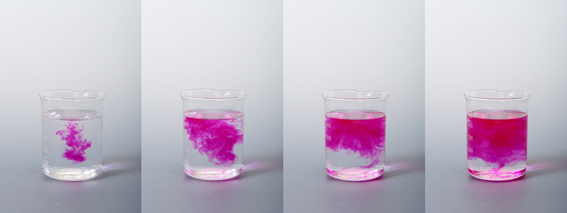 자발적
비자발적
자발적 변화와 비자발적 변화의 방향
콕으로 연결된 두 용기의 한쪽에만 기체를 넣고
    콕을 연 경우
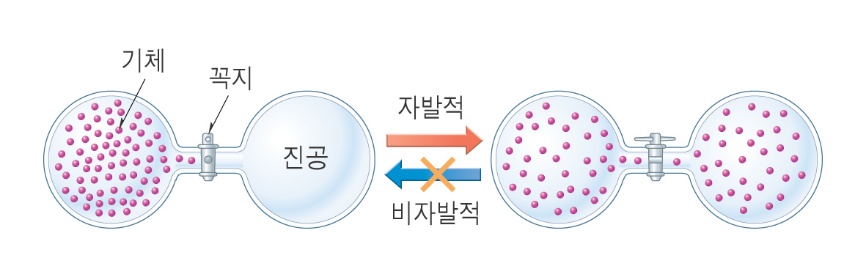 엔트로피
엔트로피(S) : 무질서도를 나타내는 척도
모든 자발적 변화는 엔트로피가 증가하는 방향으로
   일어남.
엔트로피 변화와 자발성
엔트로피 변화(△S)
△S = S최종 – S초기
△S > 0 인 과정은 자발적인 과정
엔트로피 변화와 자발성
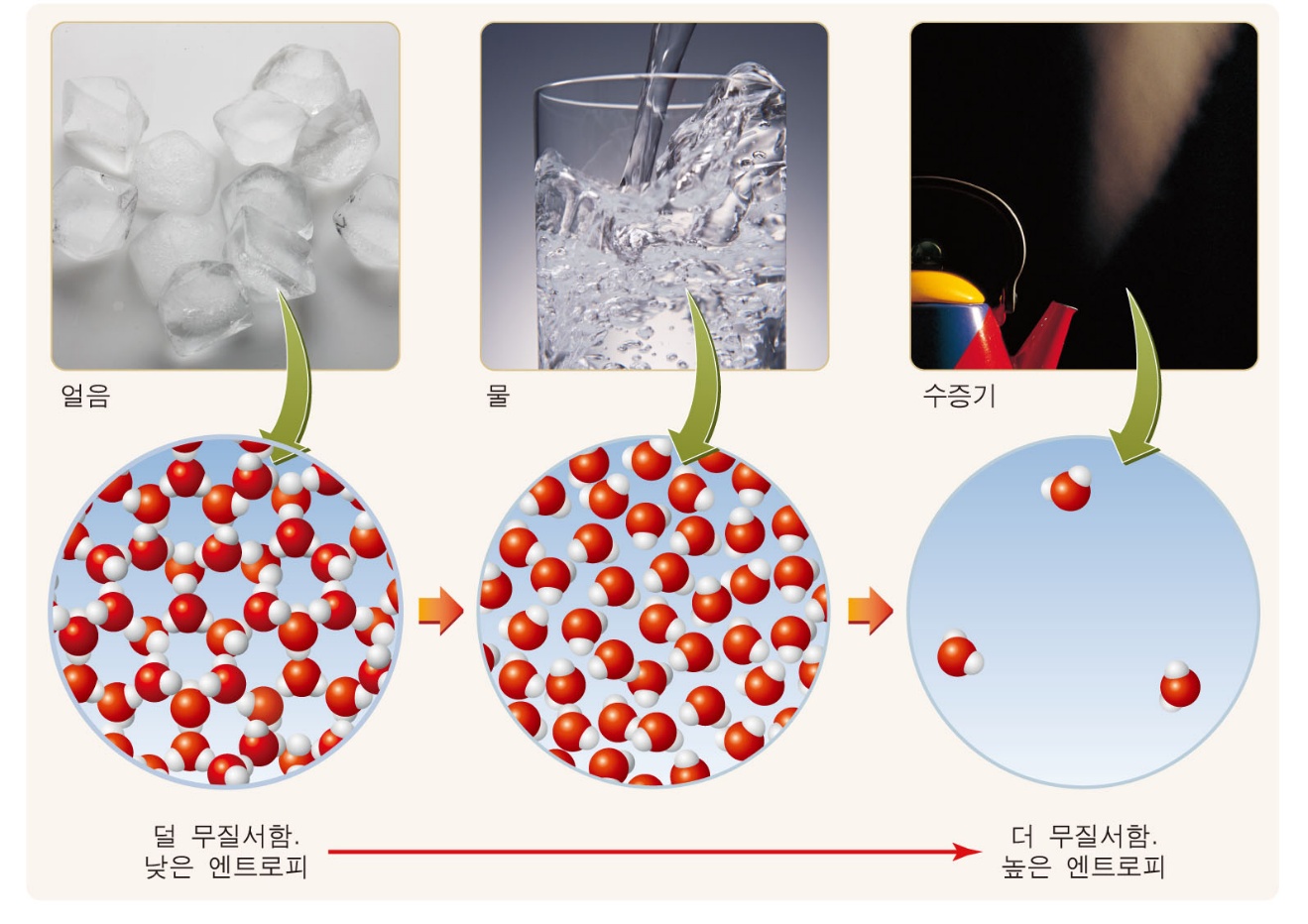 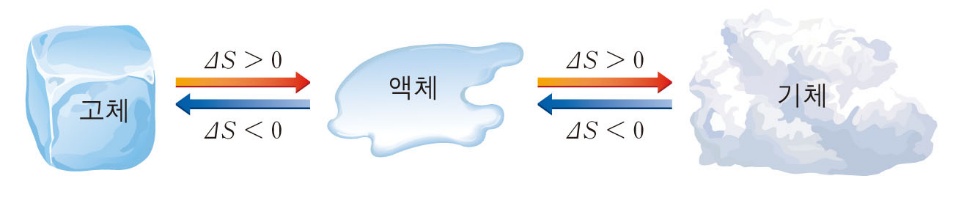 엔트로피 변화와 자발성
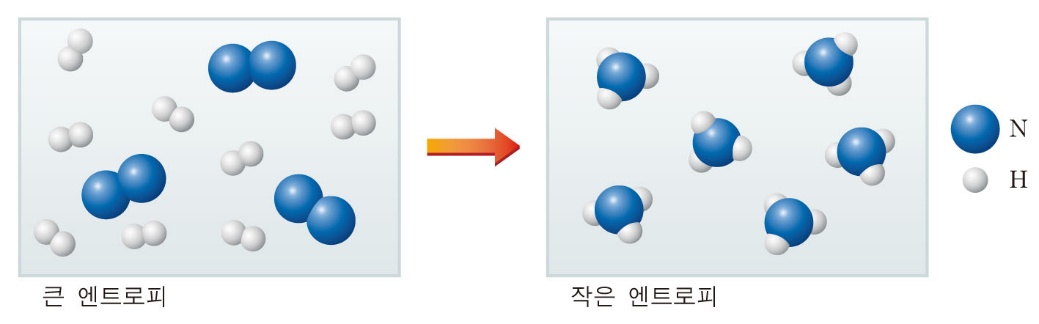 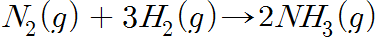 엔트로피 변화와 자발성
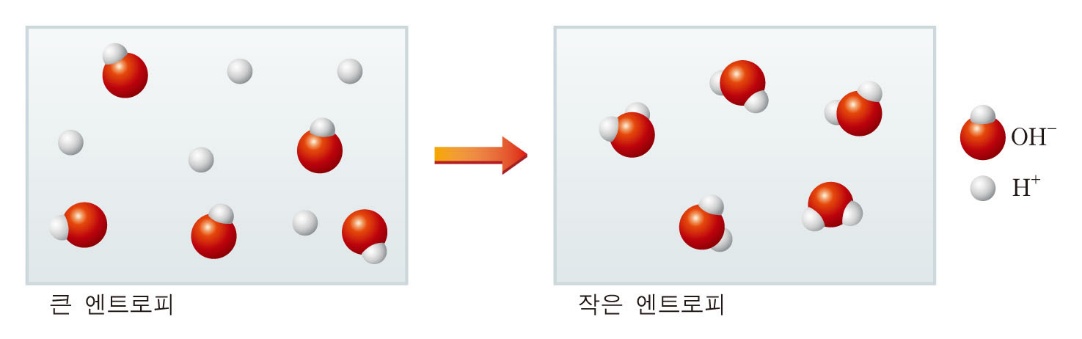 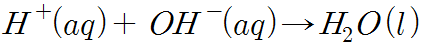 엔트로피 변화와 자발성
엔트로피 변화(△S)
△S = S최종 – S초기
△S > 0 인 과정은 자발적인 과정
여기서 △S = △S계 + △S주위
열역학 제 2법칙
전체(우주)에서 일어나는 자발적인 과정은 항상
    전체 엔트로피가 증가하는 방향으로 진행된다.
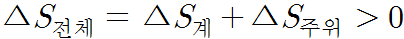 발열반응 ☞ △S주위 > 0
흡열반응 ☞ △S 주위< 0
열역학 제 2법칙
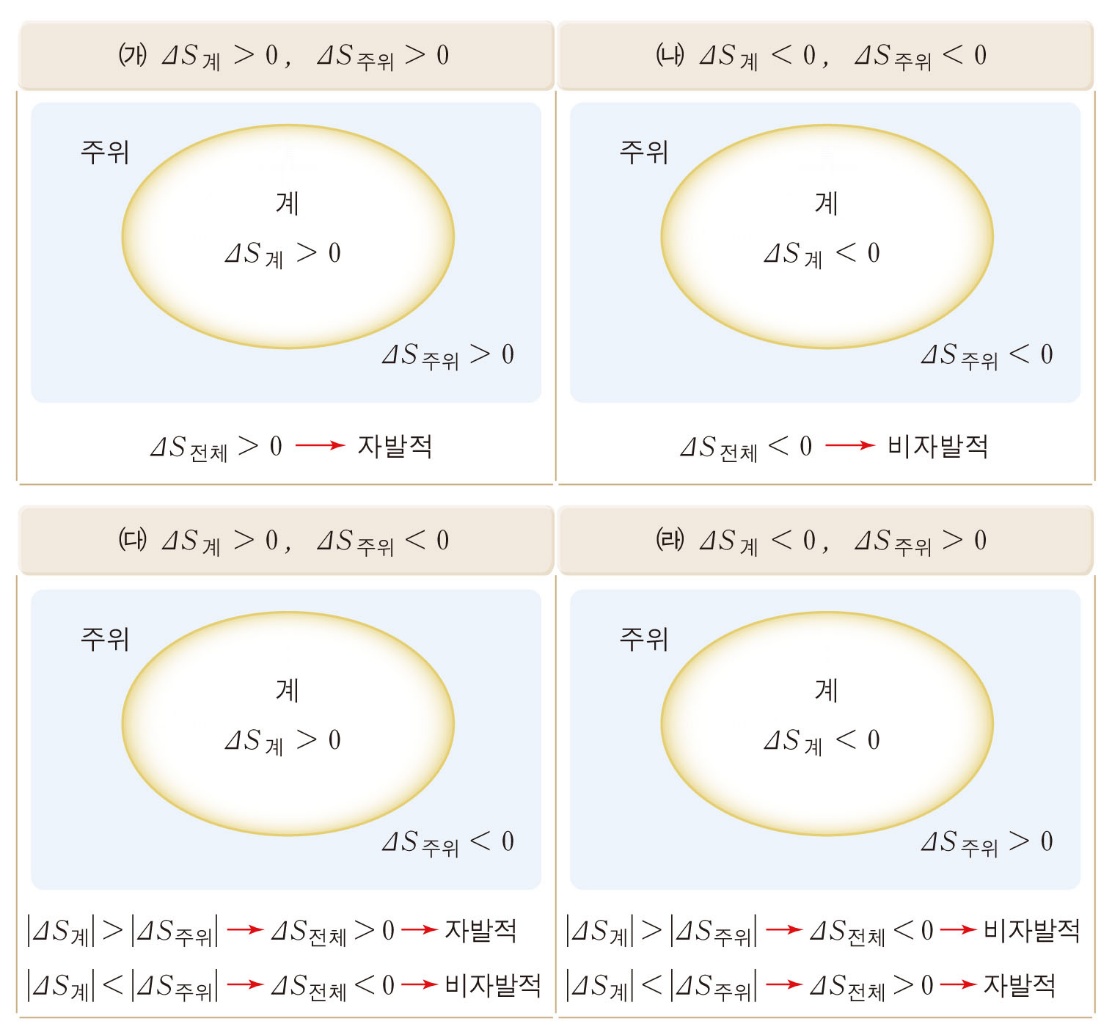 열역학 제 2법칙
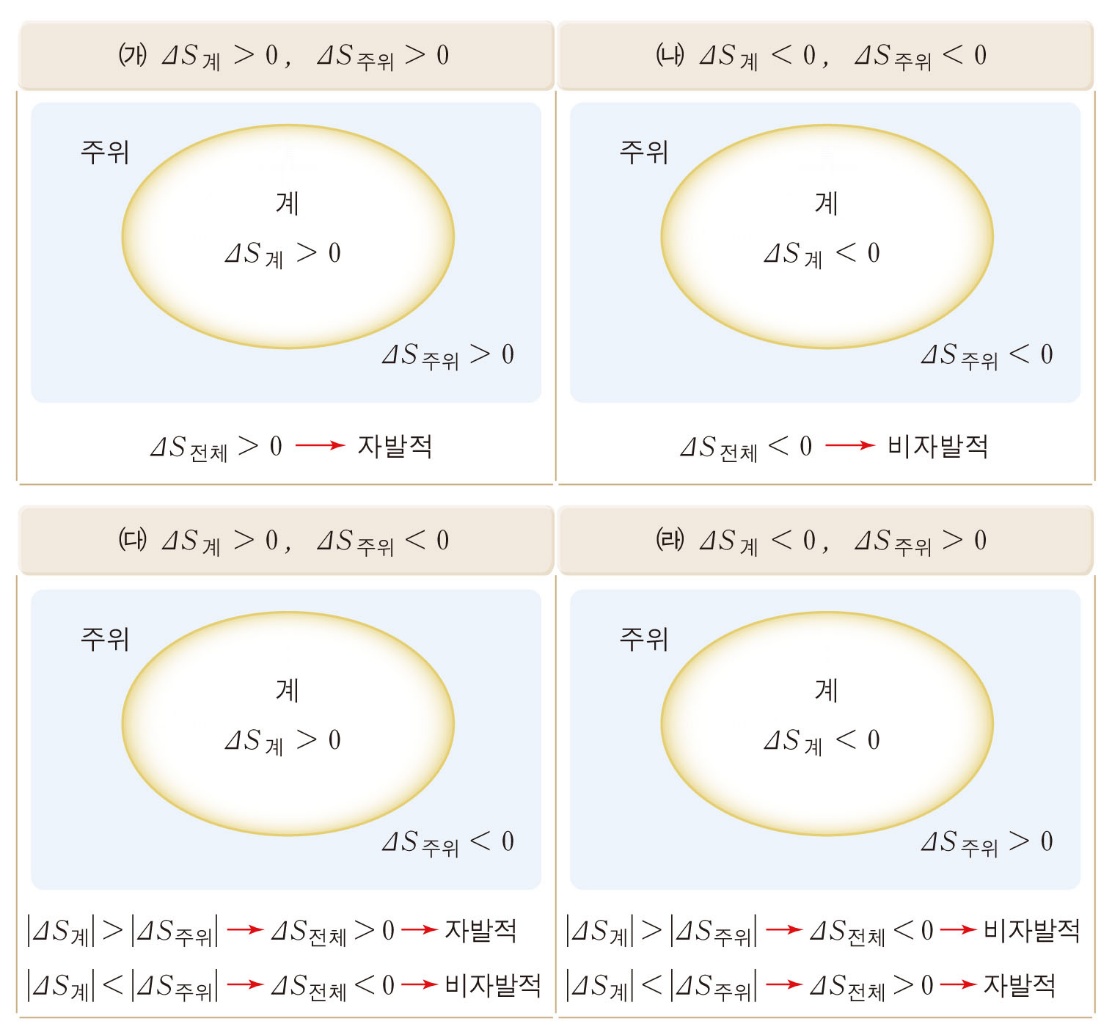 Thank You !
가나다라
가나다라
가나다라